Three T’s Of Eternity
Text: 
Colossians 1:13; Romans 12:2; Luke 16:22
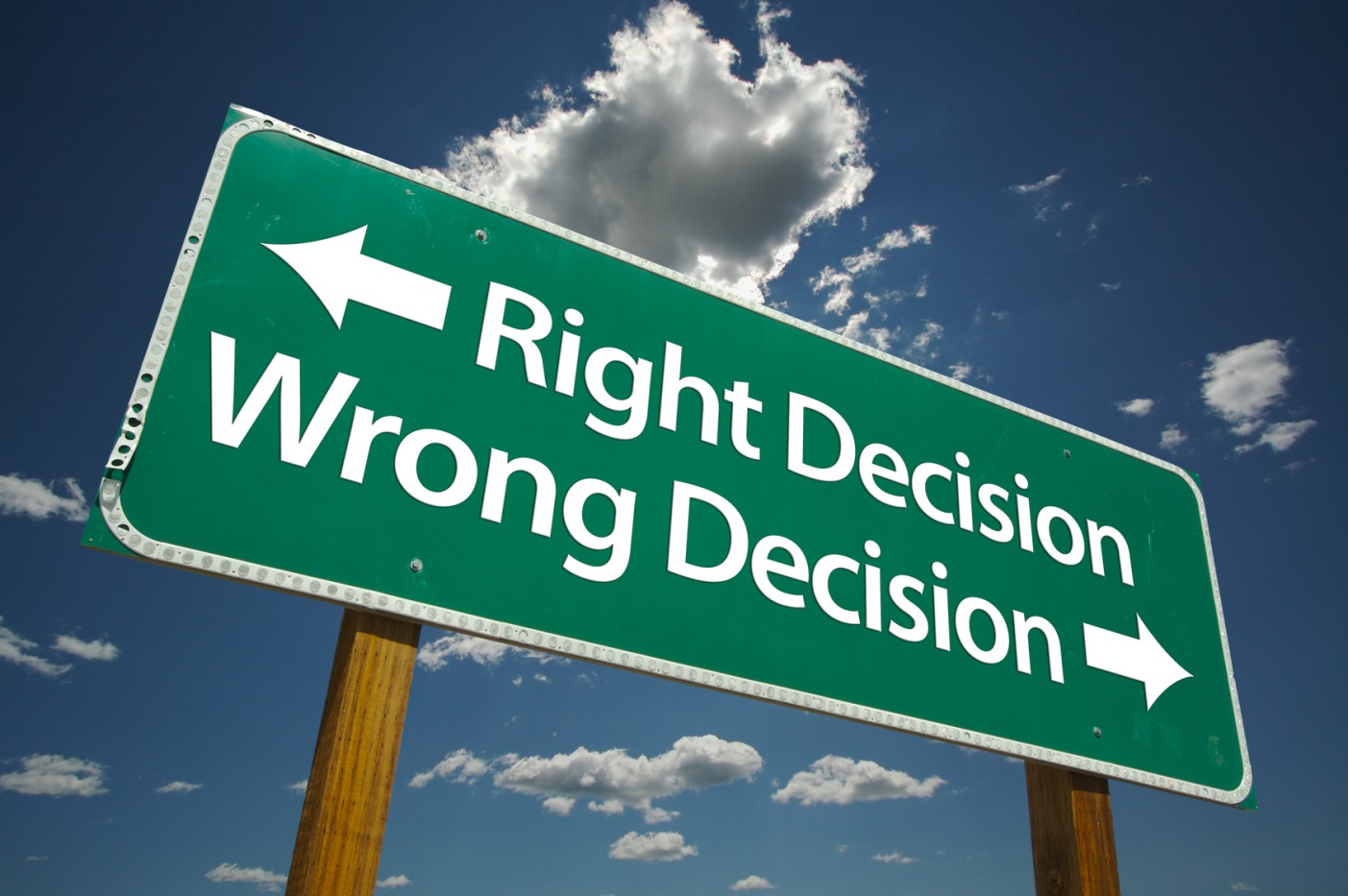 [Speaker Notes: By Nathan L Morrison
All Scripture given is from the NASB, unless otherwise stated

For further study, or if questions, please Call: 804-277-1983 or Visit www.courthousechurchofchrist.com

Based on a lesson by Richard Thetford]
Intro
Our deeds will “echo in eternity” 
(Rom. 14:11-12; II Cor. 5:10)
ransferred
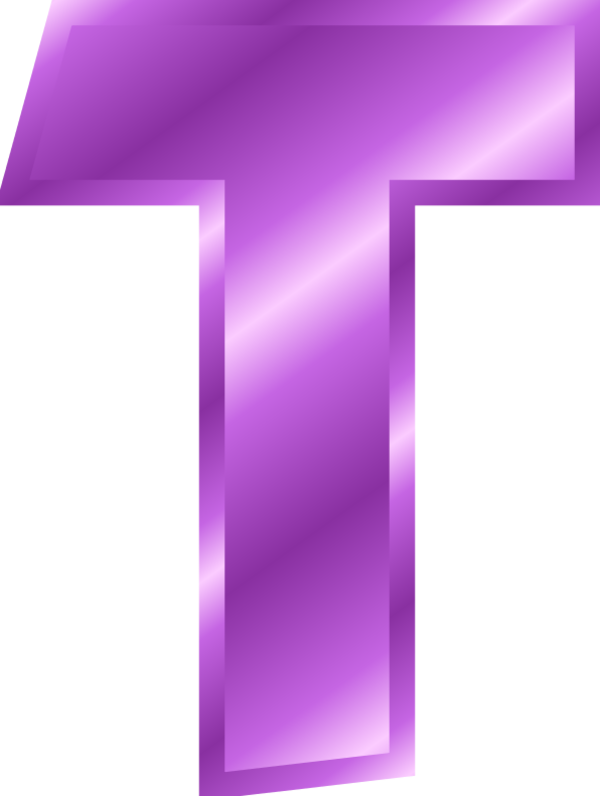 Colossians 1:13
For He rescued us from the domain of darkness, and transferred us to the kingdom of His beloved Son,
ransformed
Romans 12:2
And do not be conformed to this world, but be transformed by the renewing of your mind, so that you may prove what the will of God is, that which is good and acceptable and perfect.
ransported
Luke 16:22
"Now the poor man died and was carried away by the angels to Abraham's bosom; and the rich man also died and was buried.
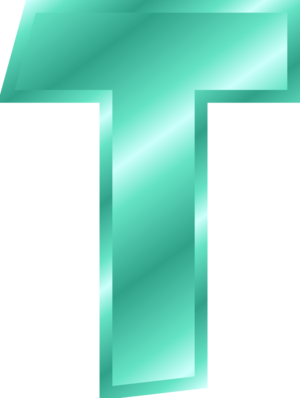 Transferred
Colossians 1:13
For He rescued us from the domain of darkness, and transferred us to the kingdom of His beloved Son,
The sinner is delivered from the power of Satan 
(called out through obedience) and transferred into God’s kingdom
Three T’s Of Eternity
Spiritual warfare
II Cor. 4:3-4; 10:3-5; Rom. 1:16
Obedience to the gospel changes allegiance 
Lk. 8:15; I Pet. 1:22; Eph. 2:19-3:6; Acts 2:38, 47
Have you been transferred into His kingdom or
still following the course of eternal misery?
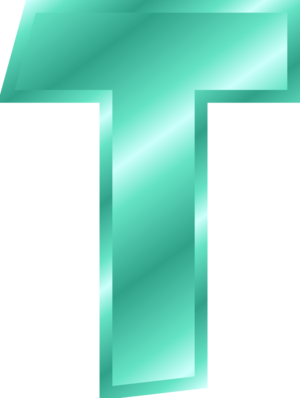 Transformed
Romans 12:2 (Eph. 4:22-24)
And do not be conformed to this world, but be transformed by the renewing of your mind, so that you may prove what the will of God is, that which is good and acceptable and perfect.
Three T’s Of Eternity
After becoming transferred into His kingdom, there is a transformation that must occur!
Once transferred from darkness to light, there must be a transformation of character & conduct
Lk. 8:13-14; I Cor. 3:1-3; Rom. 8:29-30
Apart from transformation, there can be no salvation – Heb. 12:14 (Sanctification)
Lk. 8:13-14; Heb. 5:12-14
You must transform your life & conduct into 
the image of the Son!
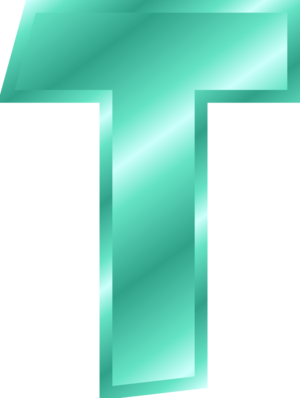 Transported
Luke 16:22
"Now the poor man died and was carried away by the angels to Abraham's bosom; and the rich man also died and was buried.
Three T’s Of Eternity
Mt. 13:41-42, 47-50: Common factor = 
wicked or righteous, we will all be transported!
Some may not ever be transferred or transformed but we will all be transported when we die!
I Thess. 4:16; II Thess. 1:7-9
The eternal destination of our transportation depends on our being transferred and transformed! 
Phil. 3:20-21; Heb. 10:31; Jer. 8:20
The how and where of our transportation is dependent on our being transferred & transformed in this life!
Conclusion
Have you been transferred from the power of Satan into
the power & kingdom of God?
Romans 1:16: The gospel has the power to save!
If transferred, have you been transformed into the image
of His Son? Or, still looking back?
Hebrews 11:15: You will find opportunity to return!
Regardless of your choice to be transferred or
transformed, you will be transported!
Matthew 25:31-34, 41, 46: Where will you spend eternity!
Make the right choice today to be transferred into
His kingdom & transform your life!
Three T’s Of Eternity
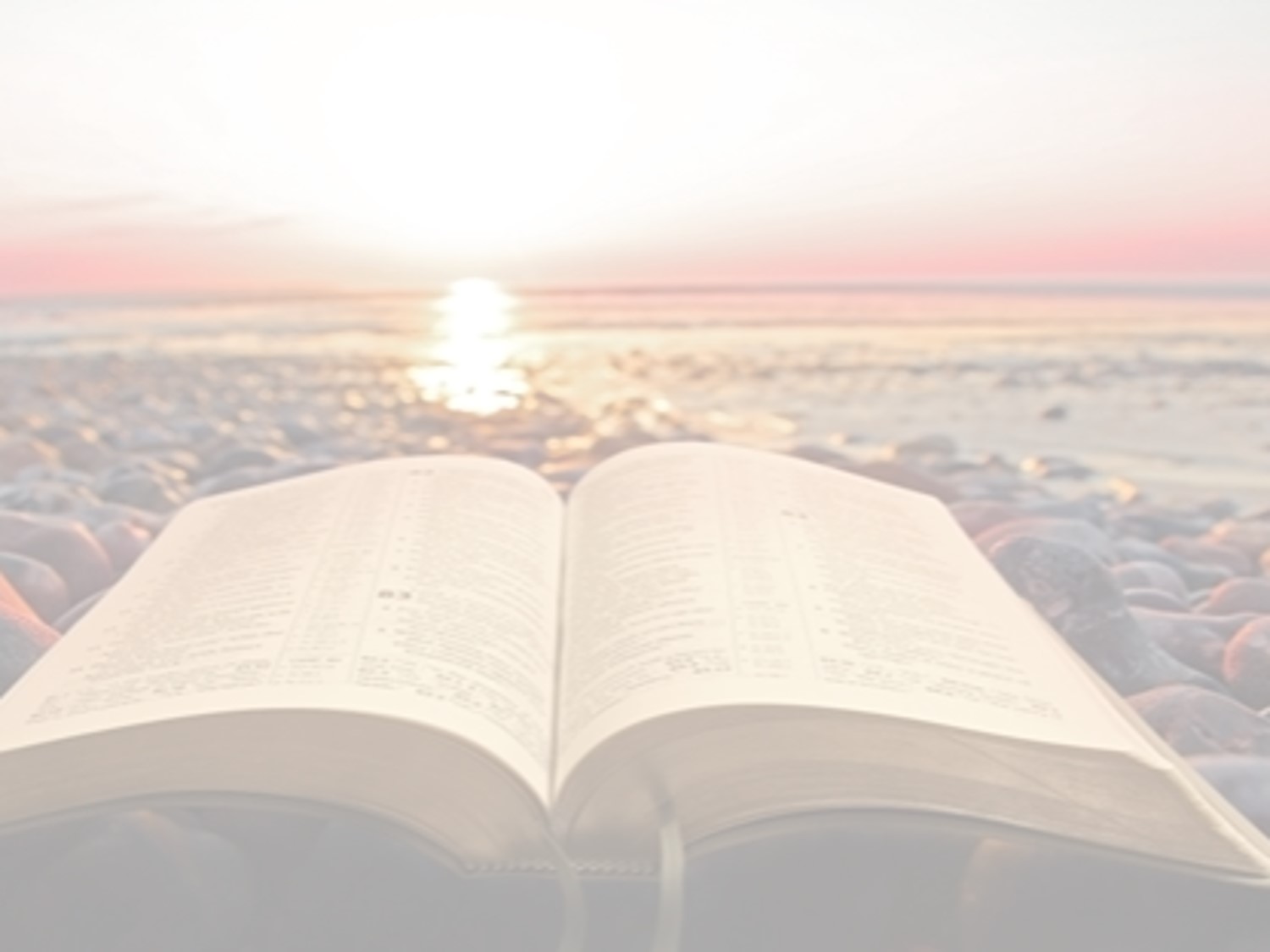 “What Must I Do To Be Saved?”
Hear The Gospel (Jn. 5:24; Rom. 10:17)
Believe In Christ (Jn. 3:16-18; Jn. 8:24)
Repent Of Sins (Lk. 13:3-5; Acts 2:38)
Confess Christ (Mt. 10:32; Rom. 10:10)
Be Baptized (Mk. 16:16; Acts 22:16)
Remain Faithful (Jn. 8:31; Rev. 2:10)
For The Erring Saint
Repent (Acts 8:22), Confess (I Jn. 1:9),
Pray (Acts 8:22)